Psychodynamic
                 Psychotherapy
Anne Reilly, Consultant Psychotherapist
Suzanne Skrimshire, Adult Psychotherapist
What is Psychodynamic Psychotherapy?
Psychodynamic Psychotherapy is one of the 'talking therapies' designed to help people who are struggling with their mental health.
It draws on theories and practices of analytical psychology and psychoanalysis. This is based on the idea that what we experience as a conscious difficulty in the present may point to an unconscious problem which has its roots in the past.
Psychotherapy works with emotions as well as cognitions and is best described as an exploratory approach. It is also known as a relational way of working.
What do Psychotherapists do?
See people individually or in a group for therapy sessions, usually weekly
Facilitate psychological group work in multidisciplinary teams
Conduct assessments of mental health needs
Provide psychodynamic supervision to peers and other teams
Chair Complex Case Forums where difficult cases are presented
Are present in referrals meetings where treatment decisions are made
Work as part of Integrated Psychological Teams (IPTs)
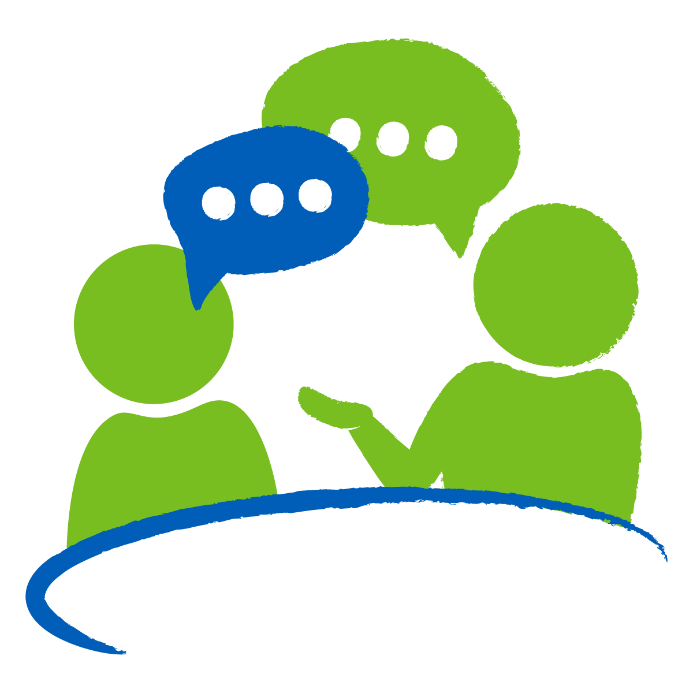 Where do Psychotherapists work?
In the NHS – as part of psychological therapies teams
Trauma units
Refugee services
Private practice
Businesses and organisations
Schools
In education – training institutions
How do I become a Psychotherapist
Postgraduate qualification; i.e. You cannot do an undergraduate degree in Psychotherapy
Must have completed a degree at undergraduate level – can be in any subject
Have experience of working within mental health either in a voluntary or professional capacity
Psychotherapy training is minimum of four years part time and gives you a professional qualification
Choose a fully validated training – UKCP (certain colleges – CJPA), BPC : bpc.org.uk/about-psychotherapy/what-psychotherapy 
Interview: designed to look into your capacity and willingness to engage with work of this nature 
Personal therapy – prior to and during the training on a continuous basis
You need some NHS experience/placement especially if you wish to work in the NHS
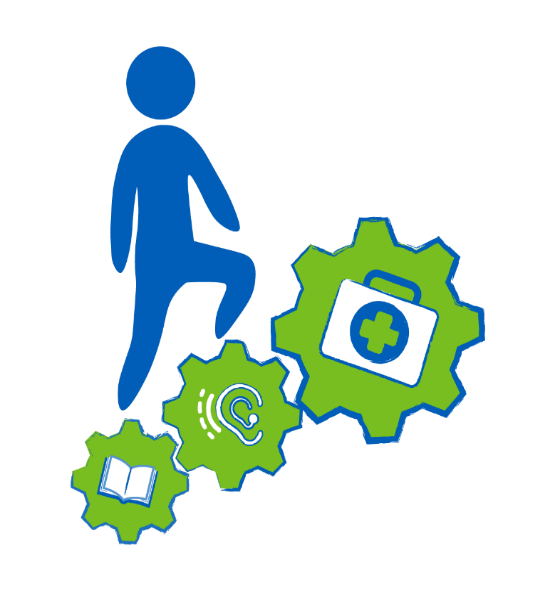 An individual’s journey
BA hons in Modern Foreign Languages
Worked as a secondary school teacher and tutor for local authority
Did foundation training year in psychodynamic psychotherapy
Commenced voluntary work in local mental health drop-in centre to support training
Commenced paid work as Support Worker alongside tutoring
Undertook psychotherapy training for four years, while working and raising a family.
On qualification, set up a part time private practise and began work in the NHS
What qualities do I need?
Curiosity about your own inner world and that of others

The ability to tolerate painful feelings in yourself and others

                               Patience
Teamwork                                     Report-writing

                             Open-mindedness
Further information
British Psychoanalytic Council (BPC) – bpc.org.uk/training
UK Council for Psychotherapy (UKCP) – psychotherapy.org.uk/psychotherapy-training/
Please see the leaflets we have available on Psychodynamic Psychotherapy and the FAQ Leaflet
Email CareersEvents@berkshire.nhs.uk if you don’t have a copy of these
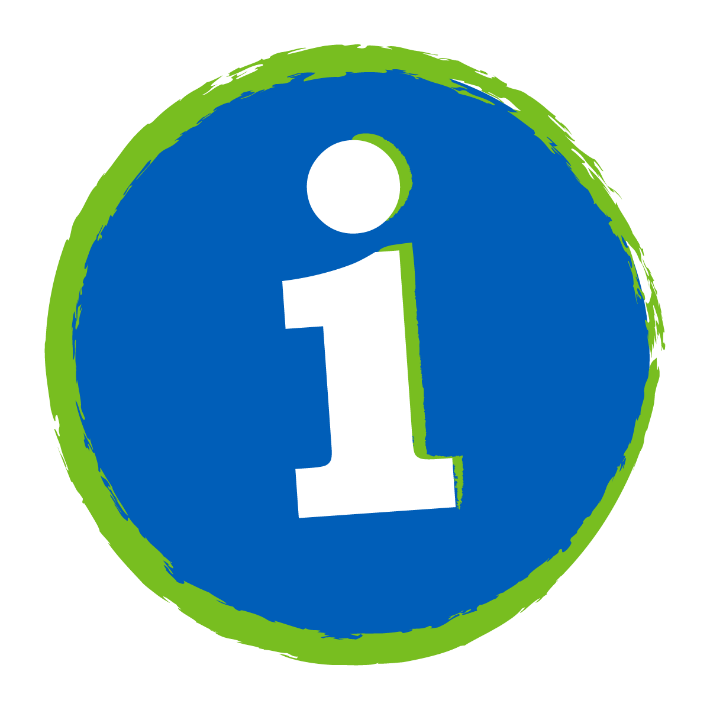 Thank you